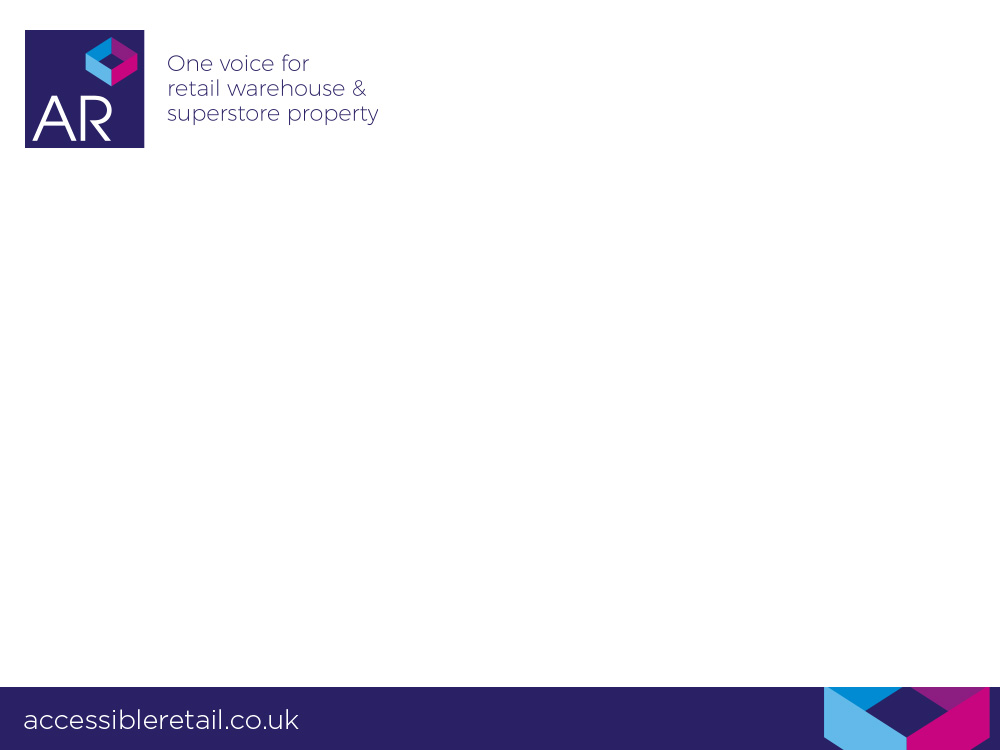 Will McKee
Chief Executive - AR
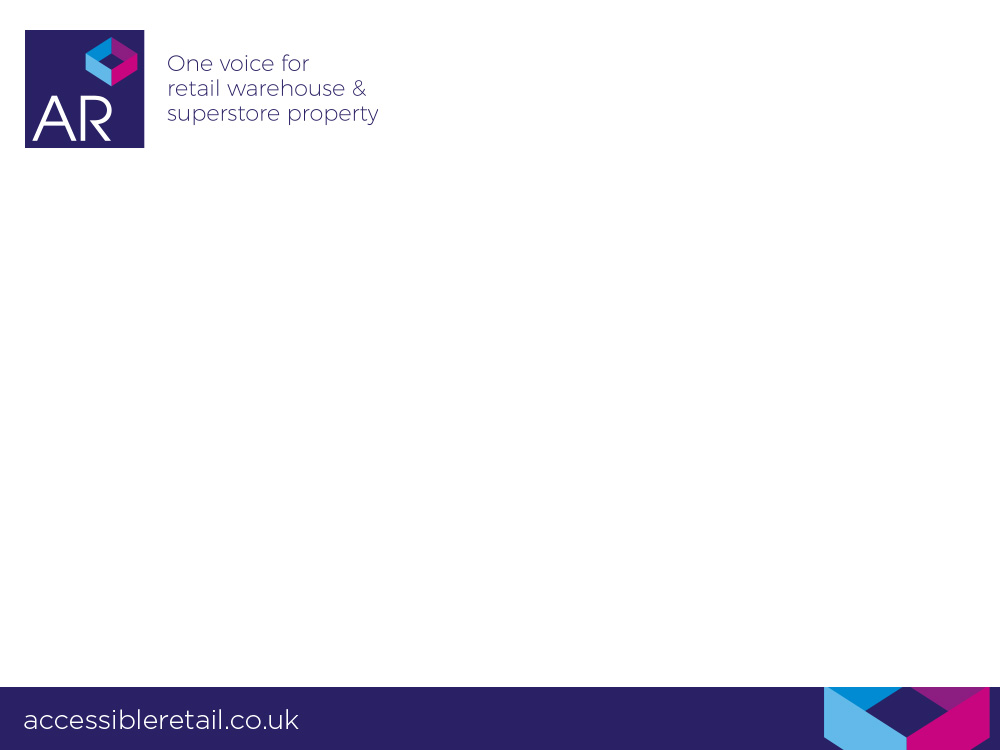 Principal Activities
Lobbying & Research 
Professional development  
Networking
Charitable activities
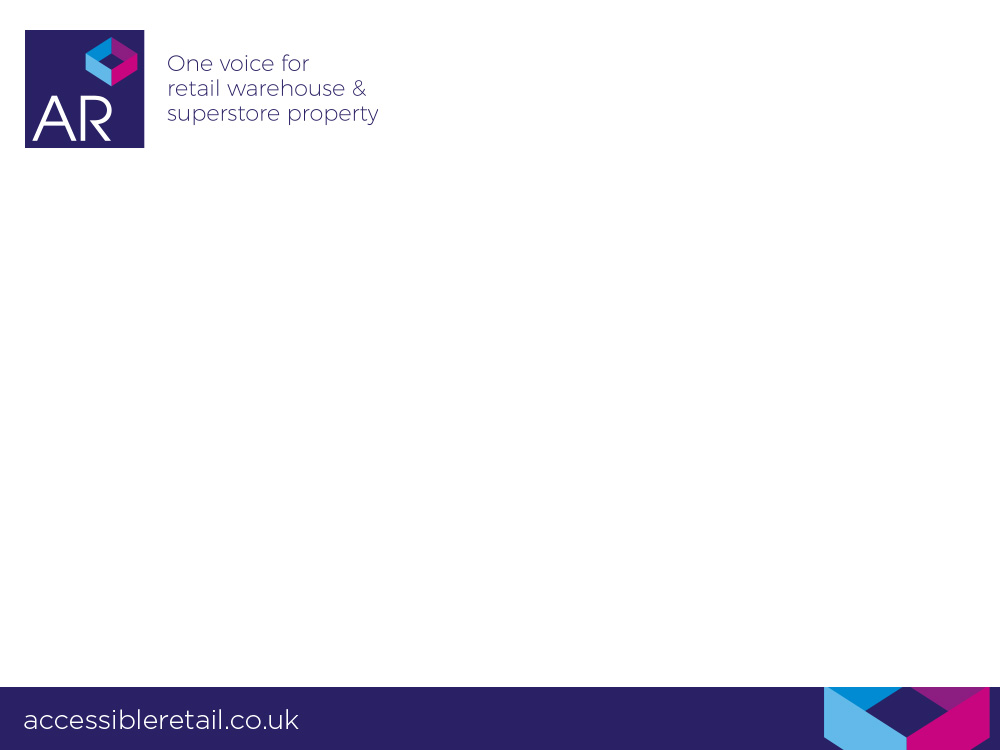 Membership…..
Continues to grow
1126 members 
	-	19% owners and investors 
	-	18% occupiers 
	-	63% agents/advisers 
100 Junior AR members
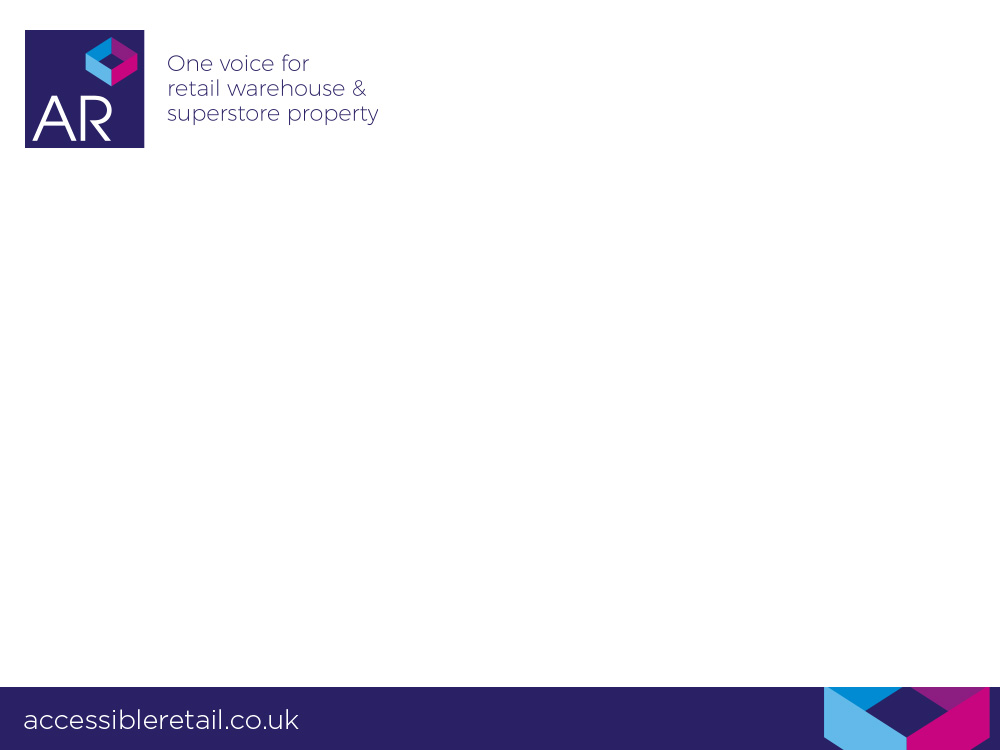 Development & Networking
Annual Conference (400+ attendees with 90 retailers)
AGM  (50 attendees)
Annual Debate (120 attendees)
Xmas Lunch (1100 attendees)
Sporting/Activity & Networking events
Members Handbook/Website/Newsletter
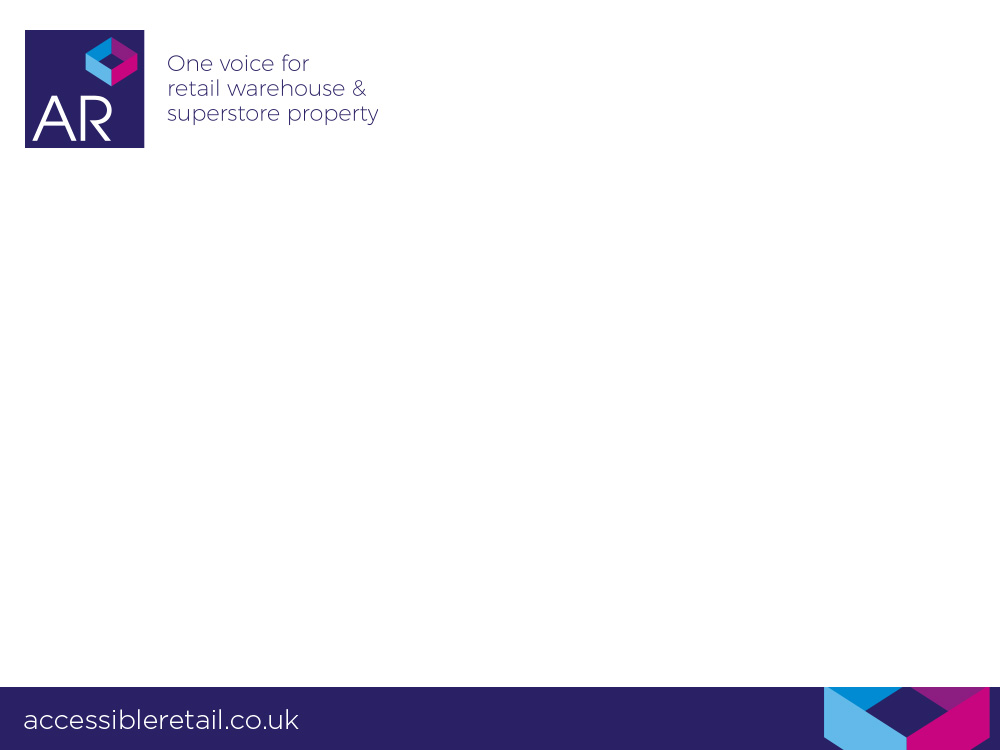 Charity Fundraising
Annual fund raising events including
Xmas Charity Lunch 
75% goes to core charity (Variety Club)
25% for member requests
AR only a conduit for charity money
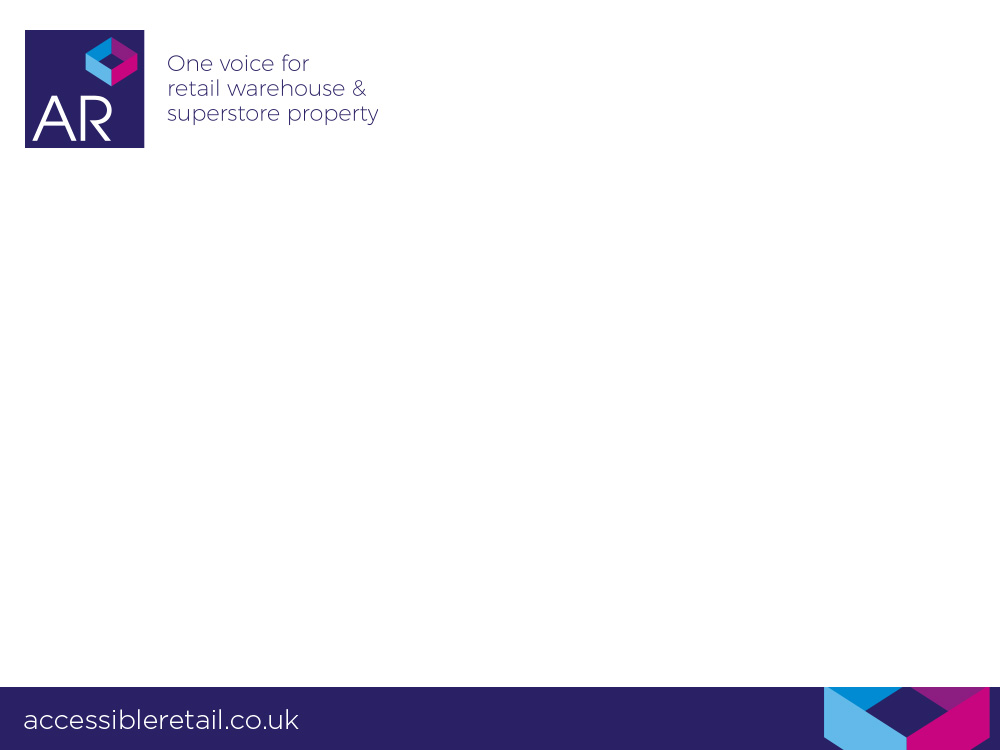 Lobbying Responses Made
Business Rates
Technical Consultation on Planning
Compulsory Purchase
Business Energy Efficiency Taxation
CIL Regulations 
EC EIA Regulations
Built Environment (House of Lords)
Housing & Planning Bill
Local Development Plans
Sunday Trading
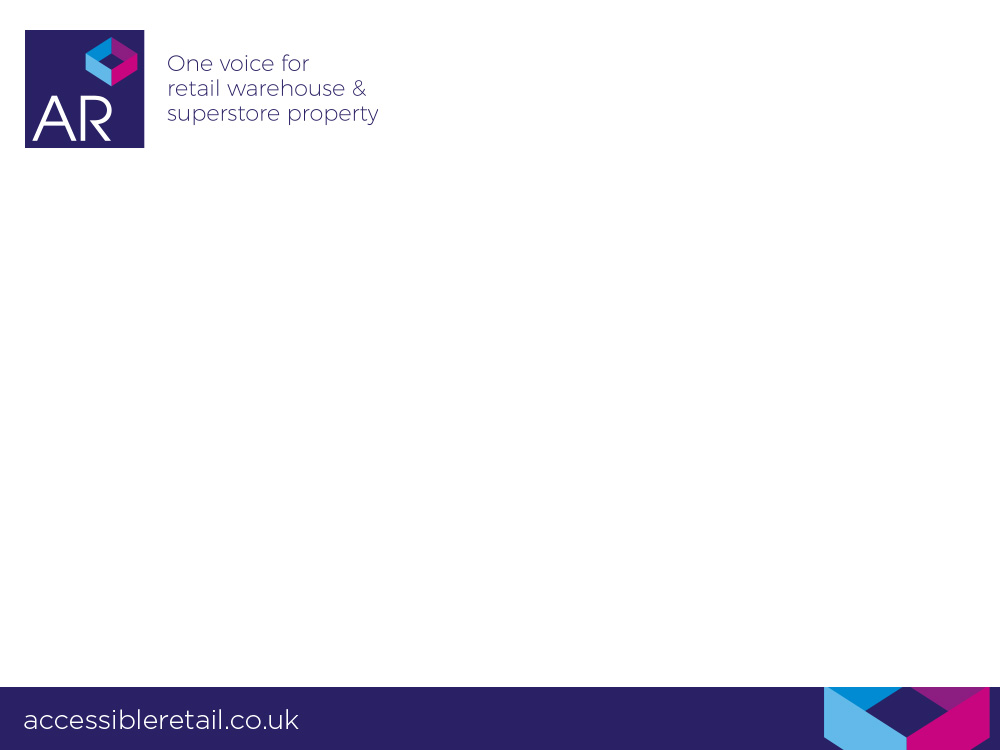 Research
Periodical:
	Fact Sheet of key financial data
	Economic contribution of the sector
Specific Topics:
	Employment in our sector (750,000-800,000)
Current/Future Projects:
	‘Green’ property priorities of members
	Refreshed economic contribution of sector